Korppi-sihteerikoulutus
Salla Kalermo
Kysymykset: korppi@jyu.fi
Sisältö
Korppi-sihteerin tärkeimmät tehtävät
Oikeusryhmät
Opintojaksot
Kurssin luonti
Lomakkeet ja raportit
Tilavaraukset
Henkilötietojen tarkastelu ja muokkaus
Kalenteri
Opintorakenteet
Osallistujien kysymykset
2
IT-palvelut 2013
Korppi-sihteerin tärkeimmät tehtävät
Pitää oikeusryhmät ajantasalla – uusien ihmisten lisäys ja lähteneiden poisto
Henkilökunta: kaikki organisaation henkilökuntaan kuuluvat
Johtaja ja varajohtaja: viestinnän laitosjohtajat-postilistalla
Opettajat: kaikki joiden pitää pystyä luomaan kursseja ja nähdä opiskelijoiden tietoja (esim. opinto-otteet)
Sihteerit
Oikeuksien hallinta erillisten toimintojen osalta
eHOPS-oikeudet
Opinnäyteoikeudet
Jatko-opintojen ohjaajat
Päivittää opintojaksot ja opintorakenteet kuntoon aina kun opetusohjelmat muuttuvat
Lisäksi tarpeen mukaan: henkilötietojen muokkaus, tilavaraukset muille henkilöille, kurssien ja tenttien hallinta…
Käytössä nopeampi osoite: https://staff.korppi.jyu.fi
3
IT-palvelut 2013
OIKEUSRYHMÄT 1/4:Mitä oikeusryhmät ovat
Oikeudet ja toimijarooli Korpissa määrittyvät ryhmistä, joihin henkilö kuuluu
Henkilö voi olla opettaja toisaalla ja opiskelija toisaalla yliopistolla
Ryhmät koostuvat sisäkkäisistä ryhmistä
Perusoikeuksien sisällön (mm. opettajan toiminnot) on määrittelyt Korpin ylläpito
Ryhmiä voi käyttää myös organisaation sisäiseen toimintaan
Postilistat
Ryhmän kalenteri
Ryhmiä hallinnoivat organisaation sihteerit 
Ei päivity automaattisesti (paitsi opiskelijaryhmät)!
Ylläpito  organisaatiot  organisaation oikeusryhmät
Muista myös poistaa henkilöt ryhmistä!
Muista: tiedekunnan läsnäolevat perustutkinto-opiskelijat, jatko-opiskelijat, laitoksen läsnäolevat perustutkinto-opiskelijat
4
IT-palvelut 2013
OIKEUSRYHMÄT 2/4: Henkilökuntaryhmät
Oikeudet
Tilavarauspyyntöoikeudet lähes kaikkiin yliopiston saleihin
Mahdollistaa organisaatiokohtaiset henkilökuntapostilistat
Postilista päivittyy henkilökuntaryhmän mukaan eli jos muutoksia, päivitä oikeusryhmää  postilista päivittyy samalla
5
IT-palvelut 2013
OIKEUSRYHMÄT 3/4:Opettajaryhmät
Oikeudet
Opiskelijoiden henkilötiedot, kurssitiedot ja opinto-otteet
Tarkasteluoikeus oman organisaation hopseihin
Uuden kurssin luonti -oikeus
Ei anna oikeuksia kursseihin  kurssin opettaja-tiedot laitettava erikseen
Mahdollistaa organisaatiokohtaiset opettajapostilistat
6
IT-palvelut 2013
OIKEUSRYHMÄT 4/4:Sihteeriryhmät
Oikeuksia omassa organisaatiossa opettajaoikeuksien lisäksi
Opintojaksot
Oikeusryhmät sekä organisaation tiedot
Opinnäytteiden hallinta
Opintorakenteet
Kurssien sekä tenttien hallinta
Henkilötietojen tarkastelu (kaikki) sekä muokkaus (oma org.)
Tapahtuman luonti organisaatiolle, toiselle henkilölle tai tapahtumakalenteriin
Muiden kalentereiden selaus
Sihteerioikeuksia annettava harkiten
Alimmalle mahdolliselle tasolle
Laajojen oikeuksien myötä paljon vastuuta
Uudet sihteerit koulutukseen!
7
IT-palvelut 2013
OPINTOJAKSON JA KURSSIN ERO!
Opintojaksot ovat kiinteitä vuodesta toiseen säilyviä tunnuksia.  Ainoastaan Korppi-sihteerit saavat lisätä, poistaa ja muokata opintojaksoja. 
Samasta opintojaksosta voidaan luoda yksi tai useampi kurssi, joista jokaisella on omat tarkemmat tietonsa (kuten ajat ja paikat). Kurssiin voi siis liittyä luentoja ja demoja, mutta opintojaksoon EI.
8
IT-palvelut 2013
OPINTOJAKSOT
Kurssinimikkeet (koodi + nimi), joiden pohjalta kurssit tehdään
Jos päivitetään opintojaksoa, päivittyy tieto kaikkialle jossa jakso on käytössä (kursseihin, opintorakenteisiin, hopseihin)
Jos laajuus muuttuu vanhennetaan aikaisempi jakso ja luodaan uusi aktiivinen  samalla koodilla ei montaa aktiivista opintojaksoa
Opetuksen jaksot tulevat Joresta Korppiin 
Eivät päivity enää jos koodilla löytyy jo Korpista jakso
Eivät siirry toiseen suuntaan eli Korpista Joreen
Henkilöstökoulutusta varten luodaan ainoastaan Korppiin
Jokaista tapahtumaa varten ei kannata luoda uutta koodia
Sihteerit pääsevät tarkastelemaan ja tarvittaessa muokkaamaan (+ henkilöstökoulutusta varten lisäämään)
Ylläpito  Opintojaksot
Vanhat opintojaksokoodit vanhentuneiksi,  jotta vanhojen opintojaksojen näkymisestä ei tule sekaannusta
9
IT-palvelut 2013
KURSSIN LUOMINEN
Alusta asti ”tyhjästä” luominen:
Uuden kurssin luominen olemassa olevasta opintojaksosta: Opetus  Lisää kurssi
Sinun ei tarvitse tietää vielä kurssin luomisen yhteydessä lopullisia päivämääriä ja muita tietoja, sillä pääset muokkaamaan kaikkia sivulla antamiasi tietoja vielä kurssin luomisen jälkeen
Voit tehdä kopion olemassa olevasta kurssista ko. kurssin alta löytyvällä kopiointi uusi-toiminnolla 
Korpin ylläpito kopioi pyynnöstä opetusohjelman seuraavalle vuodelle. Ajat, paikat ym. on sihteerin korjattava oikeiksi.
Kurssin alta löytyvällä kopiointi-toiminnolla voit kopioida joltakin toiselta kurssilta kurssikuvauksen ja muita tietoja
10
IT-palvelut 2013
MIKÄ OPETUSRYHMÄ?
Opetusryhmä
Ryhmän tyyppi: luento, demo, harjoitus, välikoe jne.
”Yläotsikko” kyseisen ryhmän tapahtumille
Opetusryhmän alla tapahtumia, joilla aika, paikka jne.
Jos kurssilla edes yksi tapaaminen, on luotava opetusryhmä + tapahtuma!
Opetusryhmät kuntoon, jotta tapahtumat tulee osallistujien kalentereihin
Tilavaraukset opetusryhmien tapahtumien kautta
11
IT-palvelut 2013
OPETUSRYHMÄT 1/3:Luo opetusryhmä
Mieti ensin kurssin opetusryhmät valmiiksi
esim. luento, 5 demoryhmää, 3 harjoitusryhmää jne.
Avaa kurssin alta Opetusryhmät
Valitse Opetusryhmät-näkymä
Klikkaa Luo lisää ryhmiä -linkkiä
Määrittele luotavan opetusryhmän tyyppi ja yksittäisten ryhmien lukumäärä
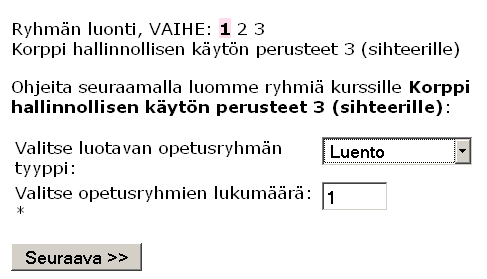 12
IT-palvelut 2013
OPETUSRYHMÄT 2/3:Määrittele ajat ja paikat
Aikatauluta tapahtumat eli määrittele eri opetusryhmille (luennoille, demo- tai harjoitusryhmille) päivämäärät ja kellonajat
Tapahtumat -näkymässä napsauta Lisää tapahtuma -painiketta
Avautuu tapahtuman lisäysikkuna:
valitse opetusryhmästä sopiva ryhmä(esim. demo)
valitse päivämäärä ja kellonaika
valitse Etsi sali (tai paikka)
valitse ohjaaja
Klikkaa lopuksi Tallenna -painiketta. 
Toista kaikkien kurssin opetusryhmien kohdalla.
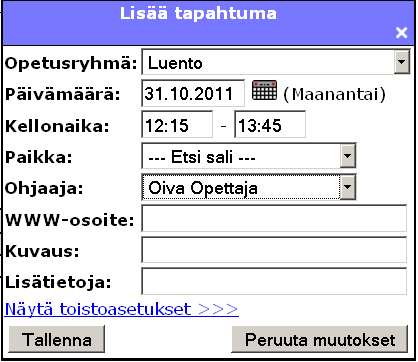 13
IT-palvelut 2013
OPETUSRYHMÄT 3/3:Tee salivarauspyynnöt
Tapahtumat –näkymässä
Valitse haluamasi opetusryhmä tai -ryhmät
Voit valita useamman ryhmän valitsemalla Salli useiden tapahtumien valitseminen
Klikkaa Tee salivarauksia valituille tapahtumille –painiketta ja jatka varauspyynnön prosessi loppuun asti
14
IT-palvelut 2013
LOMAKKEET 1/3:Lomakkeiden käyttö
Opetukseen liittyvät kyselyt: esitietokysely, odotukset
Esim. harjoitustyöstä saadut pisteet voi antaa opiskelijalle Korppi-lomakkeen kautta
Kukin opiskelija näkee vain omat tietonsa
Muistiinpanot: suorituksiin liittyvän tiedon säilyttäminen Korpissa
Henkilöt vaihtuvat, mutta kurssit ja niiden tiedot säilyvät Korpissa
Voit myös luoda lomakkeita, joita opiskelijat eivät näe
Huom: voit kopioida aiemmin tekemäsi lomakkeen uusille kursseille  säästää aikaa ja vaivaa!
15
IT-palvelut 2013
LOMAKKEET 2/3:Lomakkeiden täyttäminen
OPETTAJA tai SIHTEERI täyttää tietoja lomakkeisiin valitsemalla vasemman reunan navigointipuusta kohdan Lomakkeen täyttö
Esim. yhden demoryhmän demotietojen päivitys tehdään näin:
Valitse lomakkeen Päivitettävissä olevat kentät (esim. tehtävä1, tehtävä2 ja tehtävä3)
Valitse Päivitettävä ryhmä (Demoryhmä 1)
Klikkaa Päivitä

OPISKELIJA: Lomakkeet näkyvät kurssille ilmoittautuneille opiskelijoille kurssin etusivulla
16
IT-palvelut 2013
LOMAKKEET 3/3: Lomakkeille täytetty-jen tietojen tarkasteleminen raporteilla
Kurssin alta Raportit-kohdasta:
Kurssin nimilista
Opiskelijoiden tietojen tarkastelu
Lomakkeiden tiedot
Voit halutessasi tallentaa raportin hakuehdot
17
IT-palvelut 2013
TILAVARAUSPYYNNÖT
Mielisalit on sinun oma saliryhmäsi, johon voit lisätä ja poistaa haluamiasi usein käyttämiäsi saleja. Mielisalit näkyvät Paikka-valintalistoilla.
Salivaraukset  Mielisalit
Varauspyyntöjen asetukset: Salivaraukset  Raportit
Omien varauspyyntöjen tarkistaminen: Salivaraukset  Raportit
Kaikki henkilökuntaan kuuluvat voivat tehdä varauspyyntöjä
Tilavaraus tulee aina perua, jos tilaa ei käytetä
18
IT-palvelut 2013
KALENTERI
Sihteereillä on normaalien kalenteritoimintojen lisäksi:
Tapahtuman luonti
organisaatiolle
toiselle henkilölle 
tapahtumakalenteriin

Muiden henkilöiden kalentereiden selaus
oman organisaation sisällä
19
IT-palvelut 2013
OPINTORAKENTEET
eHOPSien pohjana olevat tutkinto-ohjelmat sekä opintokokonaisuudet
Sihteerin päivitettävä kuntoon aina kun opetussunnitelmat muuttuvat
Sihteerit pääsevät muokkaamaan Opintorakenteet-kohdasta
Työpajoja, joissa rakenteet voi tulla laittamaan kuntoon opastetusti
Seuraava 7.6. klo 8:15 (ilmoittautuminen Korpissa)
Elokuussa toinen (aikaa ei vielä sovittu)
20
IT-palvelut 2013
TUTKINTOJEN KOKOAMINEN
Apuväline tutkintojen kokoamiseksi opintorekistereihin (Tutti + Jore)
Tehdään eHOPSin kautta
Pilotointi käynnissä
Pilotti jatkuu niin pitkään, että saadaan riittävästi kokemuksia eri tiedekunnista. Lisää pilotoijia kaivataan!
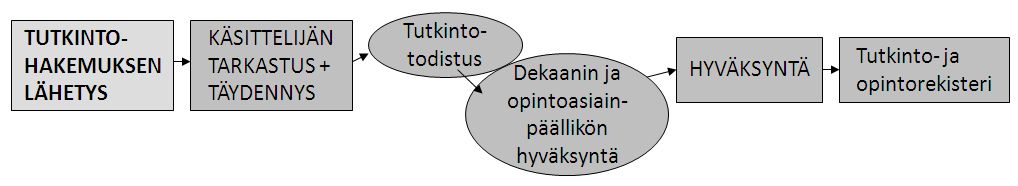 21
IT-palvelut 2013
TUKEA JA KOULUTUSTA
Korpin ohjeet:
Opastus-painike (www.jyu.fi/itp/korppi-ohjeet)
Toimintokohtainen ohje
Korppi-tuki: korppi@jyu.fi
Korpin käyttöä voi harjoitella koulutuspalvelimella: https://koulutus.korppi.jyu.fi
Koulutuksia koulutuskalenterissa + pyynnöstä räätälöityjä koulutuksia (vähintään 5 osallistujaa)
Ota yhteyttä koulutusasioissa: korppi-koulutus@jyu.fi
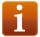 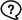 22
IT-palvelut 2013